Update on the NISTPost-Quantum Cryptography Project
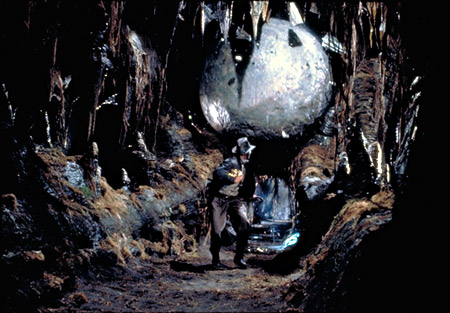 http://indianajones.wikia.com/wiki/Raiders_of_the_Lost_Ark
Dustin Moody
National Institute of Standards and Technology (NIST)
Classical vs Quantum Computers
The security of crypto relies on intractability of certain problems to modern computers
Example: RSA and factoring

Quantum computers
Exploit quantum mechanics to process information
Use quantum bits = “qubits” instead of 0’s and 1’s
Superposition – ability of quantum system to be in multiples states at the same time
Potential to vastly increase computational power beyond classical computing limit
[Speaker Notes: Quantum mechanics = behavior of small objects: atoms, electrons, photons
Superposition – allows for doing multiple computations at same time
Difficulties
When a measurement is made on quantum system, superposition collapses
Quantum states are very fragile and must be extremely well isolated
Intersection of many developing fields: superconductors, nanotechnology, quantum electronics, etc…]
The Sky is Falling?
If a large-scale quantum computer could be built then….
	
Public key crypto:
RSA  
ECDSA (and Elliptic Curve Cryptography)
DSA (and Finite Field Cryptography) 
Diffie-Hellman key exchange

Symmetric key crypto:
AES 
Triple DES

Hash functions:
SHA-2 and SHA-3
The Sky is Falling?
If a large-scale quantum computer could be built then….
	
Public key crypto:
RSA  
ECDSA (and Elliptic Curve Cryptography)
DSA (and Finite Field Cryptography) 
Diffie-Hellman key exchange

Symmetric key crypto:
AES 
Triple DES

Hash functions:
SHA-2 and SHA-3
The Sky is Falling?
If a large-scale quantum computer could be built then….
	
Public key crypto:
RSA  
ECDSA (and Elliptic Curve Cryptography)
DSA (and Finite Field Cryptography) 
Diffie-Hellman key exchange

Symmetric key crypto:
AES 
Triple DES

Hash functions:
SHA-2 and SHA-3
Vulnerable NIST standards
FIPS 186, Digital Signature Standard
Digital Signatures:  RSA, DSA, ECDSA
SP 800-56A/B, Recommendation for Pair-Wise Key Establishment Schemes
Discrete Logs:  Diffie-Hellman, MQV
Factorization based:  RSA key transport
The Sky is Falling?
If a large-scale quantum computer could be built then….
	
Public key crypto:
RSA  
ECDSA (and Elliptic Curve Cryptography)
DSA (and Finite Field Cryptography) 
Diffie-Hellman key exchange

Symmetric key crypto:
AES 			Need longer keys  
Triple DES			Need longer keys 

Hash functions:
SHA-2 and SHA-3		Use longer output
Vulnerable NIST standards
FIPS 186, Digital Signature Standard
Digital Signatures:  RSA, DSA, ECDSA
SP 800-56A/B, Recommendation for Pair-Wise Key Establishment Schemes
Discrete Logs:  Diffie-Hellman, MQV
Factorization based:  RSA key transport
How soon do we need to worry?
Potentially as early as 15 years to break RSA-2048
15 years, $1 billion USD, small nuclear power plant (Mariantoni, 2014)
50% chance (Michele Mosca)

PQC needs time to be ready for applications
Confidence – cryptanalysis
Implementations 
Usability and interoperability (IKE, TLS, etc. … use public key crypto)
Standardization

Transition has to be soon enough that any data compromised by quantum computers is no longer sensitive when compromise occurs
Possible Replacements
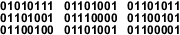 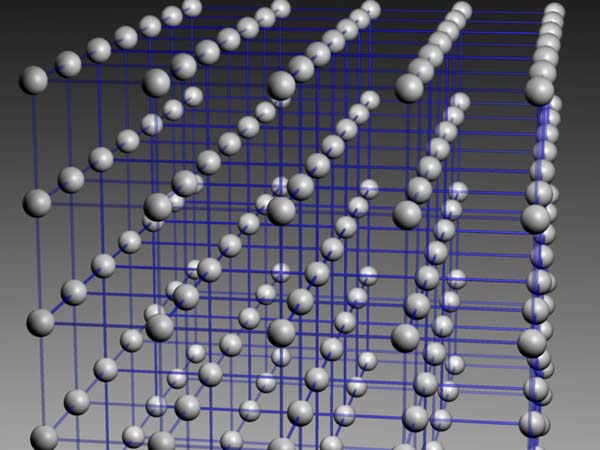 Lattice-based
Code-based
Multivariate
Others
Hash-based signatures
Isogeny-based signatures
Etc….

All have their pros and cons
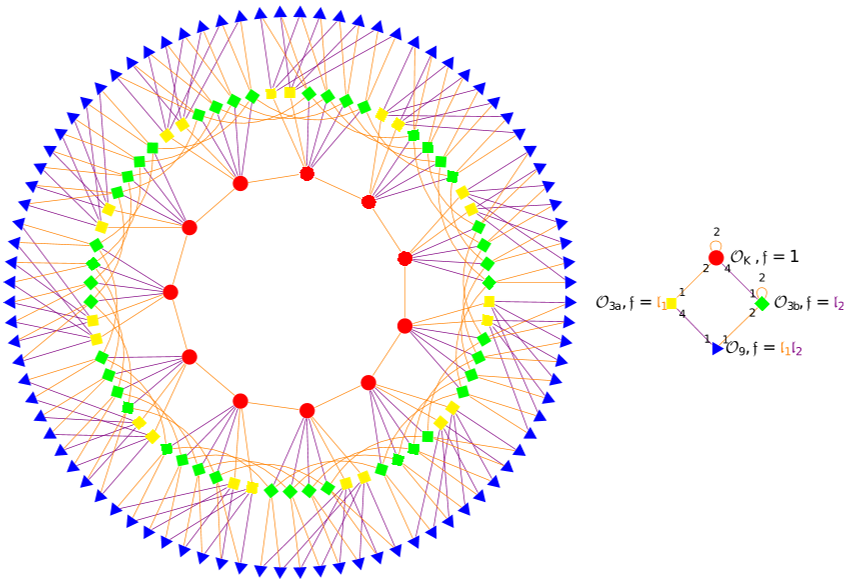 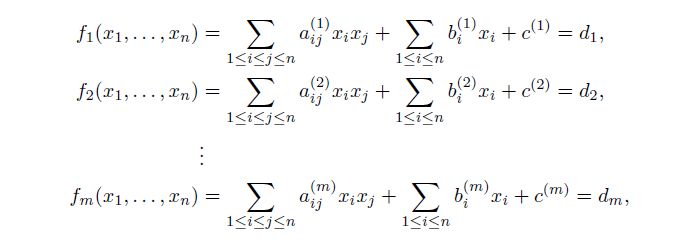 [Speaker Notes: Cryptosystems which run on classical computers, and are considered to be resistant to quantum attacks]
Initial Observations
For most of the potential PQC replacements, the times needed for encryption, decryption, signing, verification are acceptable 

Some key sizes are significantly increased
For most protocols, if the public keys do not need to be exchanged, it may not be a problem

Some ciphertext and signature sizes are not quite plausible

Key pair generation time for the encryption schemes is not bad at all

No easy “drop-in” replacements

Would be nice to have more benchmarks
Gathering Steam
PQCrypto Workshop series
ETSI workshops
European PQCrypto project, Quantum flagship 
Japan’s SAFECRYPTO project
IETF hash-based signatures
ISO/IEC JTC 1 SC 27 – study period on PQC
Fall 2015:  NSA announced it would be transitioning in the “not too distant” future https://www.iad.gov/iad/programs/iad-initiatives/cnsa-suite.cfm
The NIST PQC Project  http://www.nist.gov/pqcrypto
Biweekly seminars since 2012
Guest researchers and invited speakers
Research: publications and presentations
PQCrypto, AWACS, ICICS, CRYPTO, Qcrypt, Eurocrypt, ETSI Quantum-safe workshops, etc.
Out Reach
PKI community, Automotive industry talks

2015:  NIST PQC workshop   http://www.nist.gov/itl/csd/ct/post-quantum-crypto-workshop-2015.cfm
Feb 2016:  NIST report on PQC- http://csrc.nist.gov/publications/drafts/nistir-8105/nistir_8105_draft.pdf
Feb 2016:  NIST announced preliminary standardization plan at PQCrypto  https://pqcrypto2016.jp/data/pqc2016_nist_announcement.pdf
Collaboration
IETF – CFRG
ISO/IEC JTC 1 SC 27 
ETSI
Workshops, white papers
Universities 
University of Maryland (QuiCS)
University of Waterloo (Cryptoworks 21)
Guest Researchers and Speaker
Lyubachevsky, Ding, Takagi, Petzoldt, Faugere, Gligoroski, Perret, etc…
Timeline
June 2016 – Draft Call For Proposals released for public comment
Fall 2016 – formal Call For Proposals finalized
Nov 2017 – Deadline for submissions
3-5 years – Analysis phase
NIST will report its findings
2 years later - Draft standards ready (2023-2025)

Workshops
Early 2018 – submitter’s presentations
One or two during the analysis phase
[Speaker Notes: Tentative – depends on type, quality, and quantity of submissions]
Call for Proposals
NIST is calling for quantum-resistant cryptographic algorithms for new public-key crypto standards
Digital signatures
Encryption/key-establishment

We see our role as managing a process of achieving community consensus in a transparent and timely manner

We do not expect to “pick a winner”
Ideally, several algorithms will emerge as ‘good choices’

We may pick one (or more) for standardization
Only algorithms publicly submitted considered
[Speaker Notes: We hope to focus the attention of cryptographers, academia, industry, and government on post-quantum cryptography
Our goal is to pick a candidate that is "well rounded" in the sense that it meets everyone's minimum requirements
We obviously will choose what goes into a NIST pub]
Differences with AES/SHA-3 competitions
Post-quantum cryptography is more complicated than AES or SHA-3
No silver bullet - each candidate has some disadvantage
Not enough research on quantum algorithms to ensure confidence for some schemes

We do not expect to “pick a winner”
Ideally, several algorithms will emerge as “good choices”

We may narrow our focus at some point
This does not mean algorithms are “out”

Requirements/timeline could potentially change based on developments in the field
[Speaker Notes: We will devote substantial amount of resources, but will be less than for SHA-3]
Minimal acceptability requirements
Publicly disclosed and available with no IPR
Signed statements, disclose patent info

Implementable in wide range of platforms

Provides at least one of: signature, encryption, or key exchange

Theoretical and empirical evidence providing justification for security claims 

Concrete values for parameters meeting target security levels
Specification
Implementation
Reference version 
Optimized version

Cryptographic API will be provided
Can call approved hash functions, block ciphers, modes, etc… 

Known Answer tests

Optional – constant time implementation
[Speaker Notes: Source code in ANSI C.  Optimized version targets Intel x64 processor]
Evaluation criteria
To be detailed in the formal Call 
Security
Cost (computational and memory)
Algorithm and implementation characteristics

Draft criteria will be open for public comment

We strongly encourage public evaluation and publication of results concerning submissions

NIST will summarize the evaluation results and report publicly
[Speaker Notes: Criteria are given in order of importance]
Security Analysis
Security definitions
IND-CCA2 for encryption, EUF-CMA for signatures, CK best for key exchange?
Used to judge whether an attack is relevant

Quantum/classical algorithm complexity
Stability of best known attack complexity
Precise security claim against quantum computation
Parallelism?

Security proofs (not required but considered as support material)

Quality and quantity of prior cryptanalysis
[Speaker Notes: We may ask for a wider range of security levels than we ultimately decide to standardize
Indistinguishability under adaptive chosen ciphertext attack
EUF-CMA: Existential unforgeability under adaptive chosen message attacks
Canetti-Krawczyk]
Target Security Levels
[Speaker Notes: In specifying these security strengths, the intent is that parameter sets meeting security strengths 1, 3, and 5 will remain secure as long as brute-force attacks against AES-128, AES-192, and AES-256, respectively, remain infeasible. Likewise, parameter sets meeting security strengths 2 and 4 should remain secure roughly as long as brute-force collision attacks against SHA-256/ SHA3-256 and SHA-384/SHA3-384, respectively, remain infeasible.]
Cost
Computational efficiency
Hardware and software
Key generation
Encryption/Decryption
Signing/Verification
Key exchange

Memory requirements
Concrete parameter sets and key sizes for target security levels
Ciphertext/signature size

May need more than one algorithm for each function to accommodate different application environments
Algorithm and Implementation Characteristics
Ease of implementation
Tunable parameters
Implementable on wide variety of platforms and applications
Parallelizable
Resistance to side-channel attacks

Ease of use
How does it fit in existing protocols (such as TLS or IKE)
Misuse resistance

Simplicity
The Evaluation Process
Initial evaluation phase (12-18 months)
No tweaks/modifications allowed
Workshops at beginning and end of initial evaluation phase
Report findings and narrow candidate pool 
Second evaluation phase (12-18 months)
Small modifications allowed
Workshop towards end of second phase
Report findings and narrow candidates
Select algorithms for standardization or decide more evaluation needed
Call for Feedback
How is the timeline?  
Do we need an ongoing process, or is one time enough?

How to determine if a candidate is mature enough for standardization? 
hash-based signatures for code signing

We are focusing on signatures and encryption/key-establishment.  Should we also consider other functionalities?

How can we encourage people to study practical impacts on the existing protocols?
For example, key sizes may be too big
Conclusion
NIST is calling for quantum-resistant algorithms
We see our role as managing a process of achieving community consensus in a transparent and timely manner
Different from (but similar to) AES/SHA-3 competitions

PQC Standardization is going to be a long journey

We don’t have all the answers

Be prepared to transition to new (public-key) algorithms in 10 years
The transition will not be painless
NIST will provide transition guideline when PQC standards are developed 
Prepare the application designers
Focus on crypto-agility